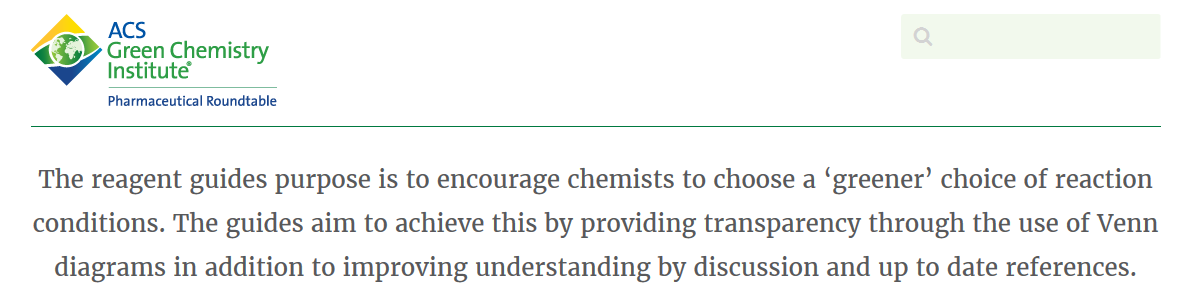 Reagent Guides Available Now!
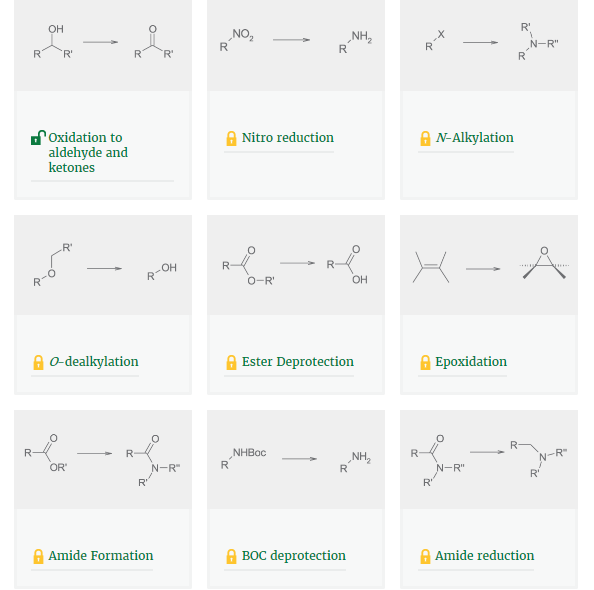 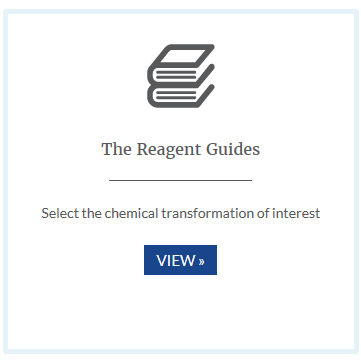 How to access the guides:
 
www.reagentguides.com

- Free registration!
“Check out the reagents guides to help drive greener process development”
Any questions or comments? Contact Shaun Hughes or Barry Dillon